Дифференциация звуков [Р] и [Л]
Выполнила: студентка группы ЛОГ-431, Кузнецова Д.И.
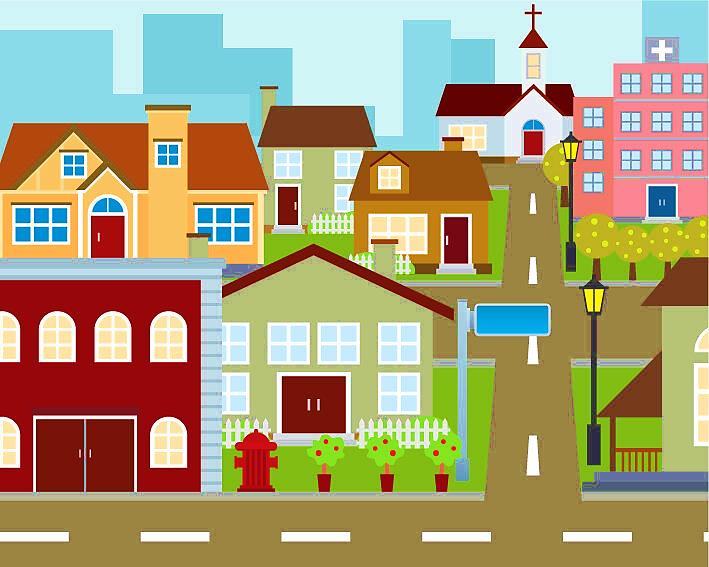 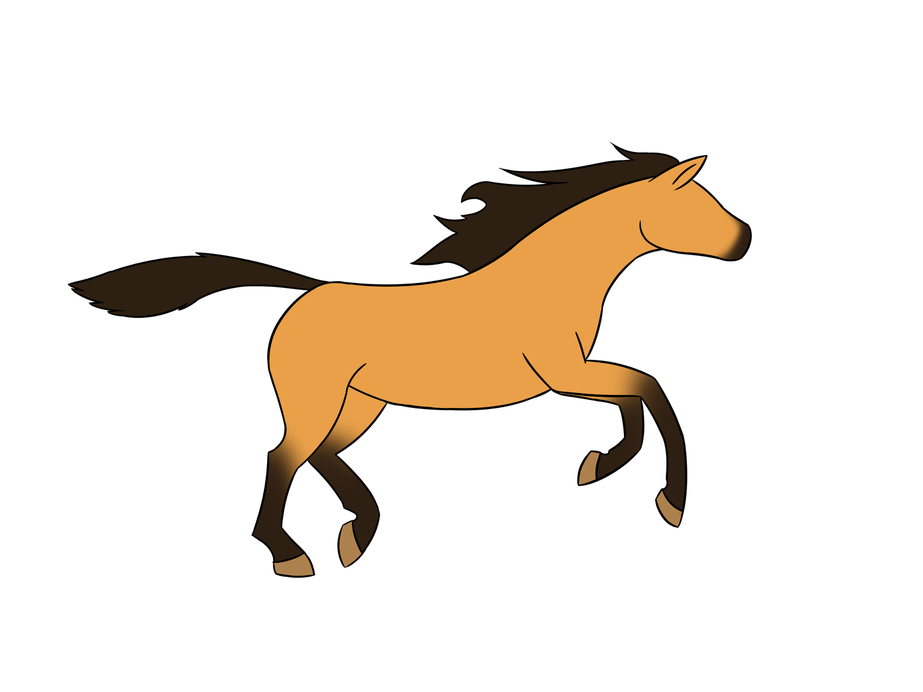 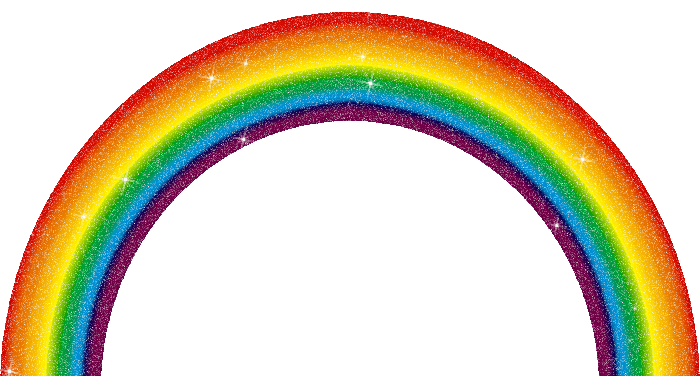 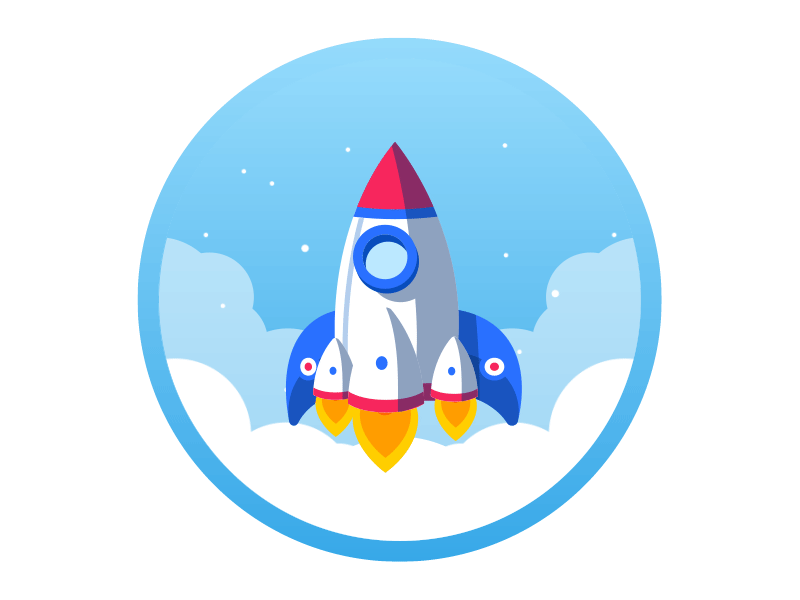 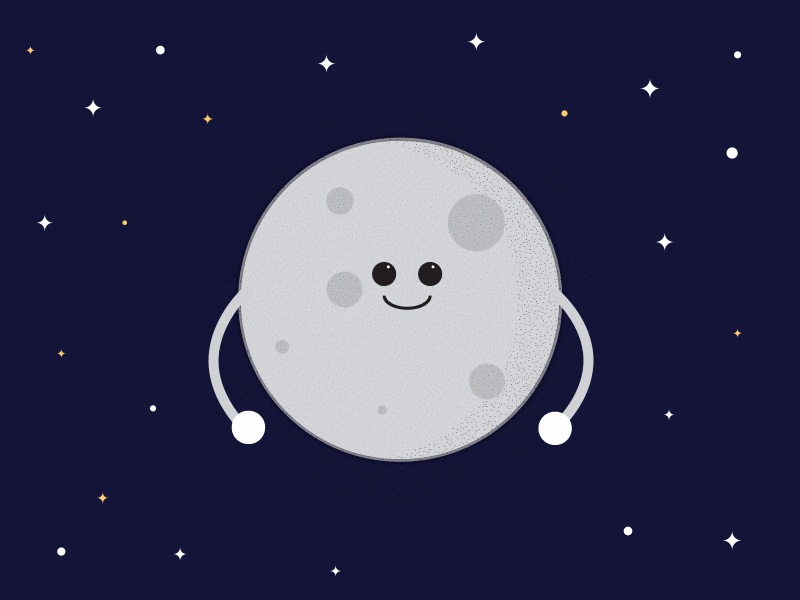 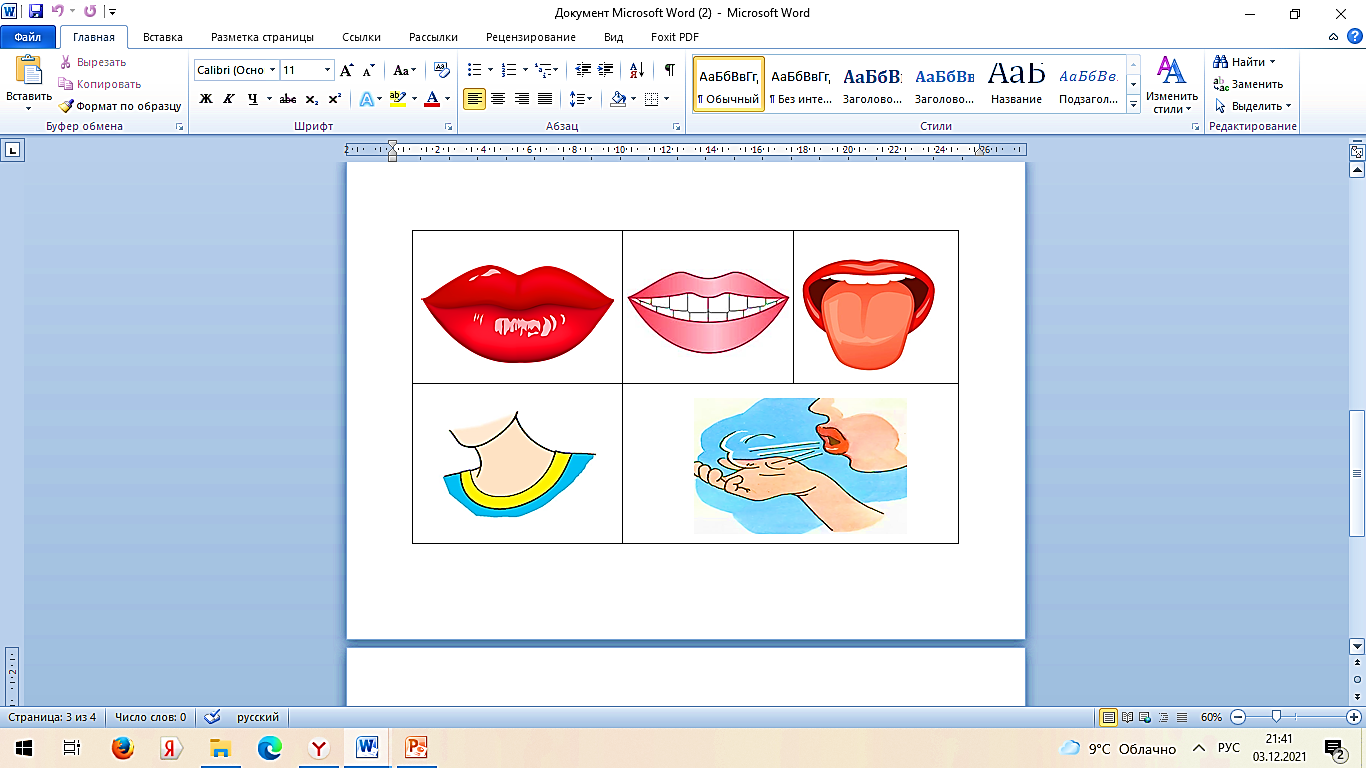 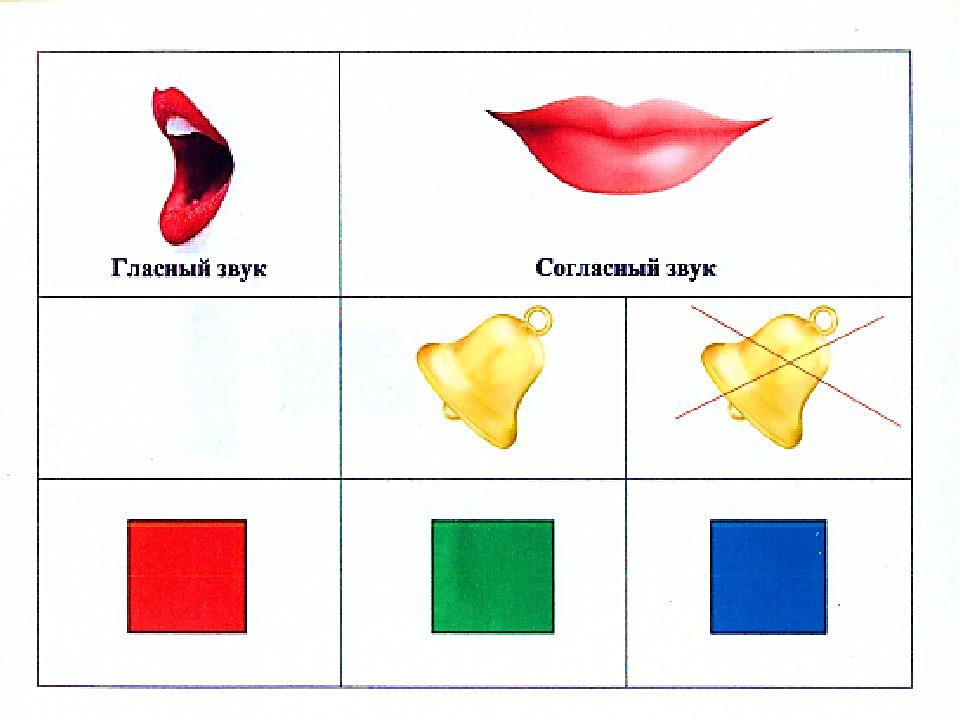 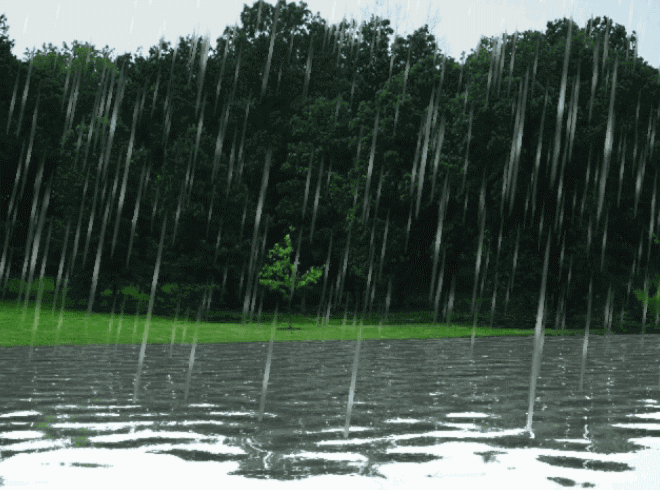 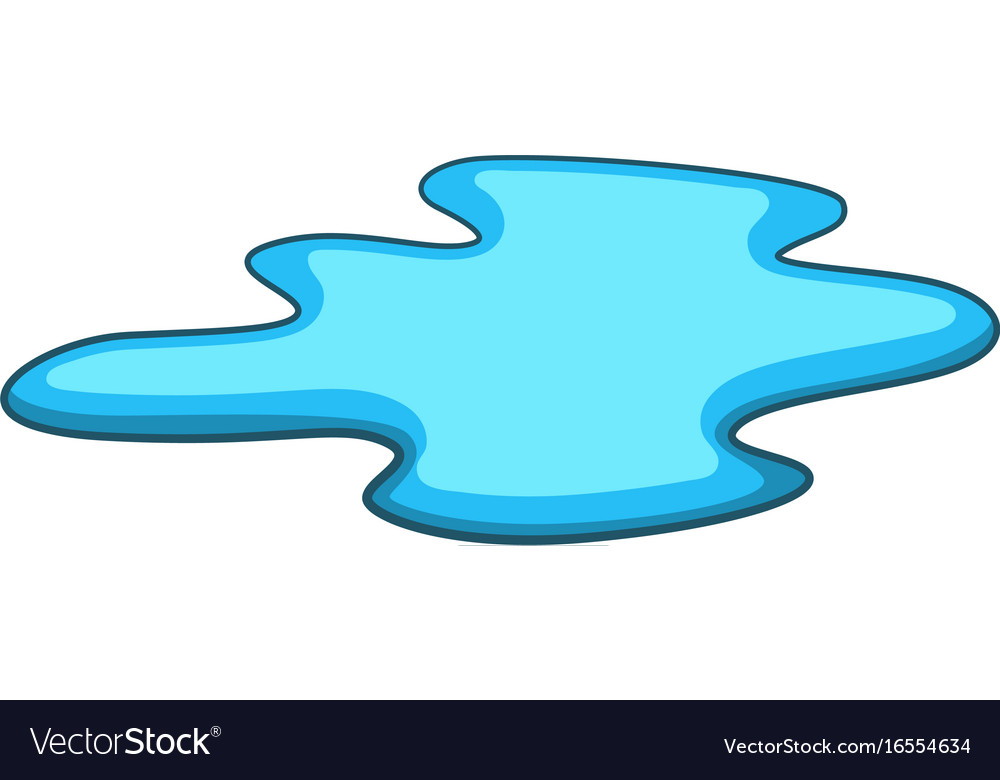 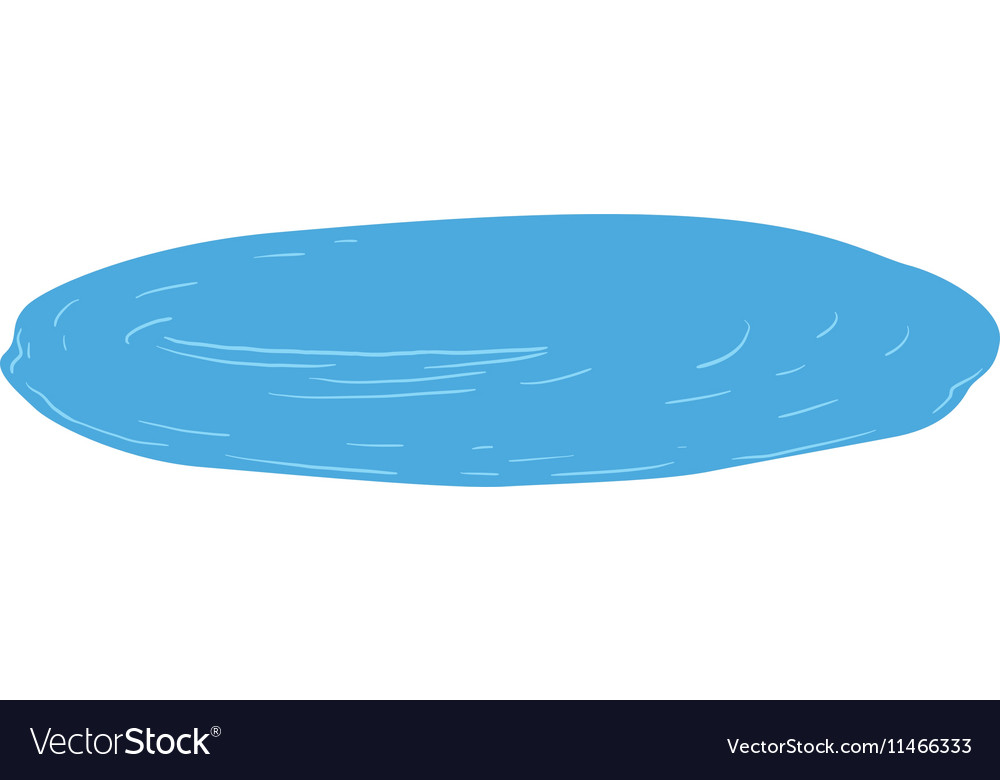 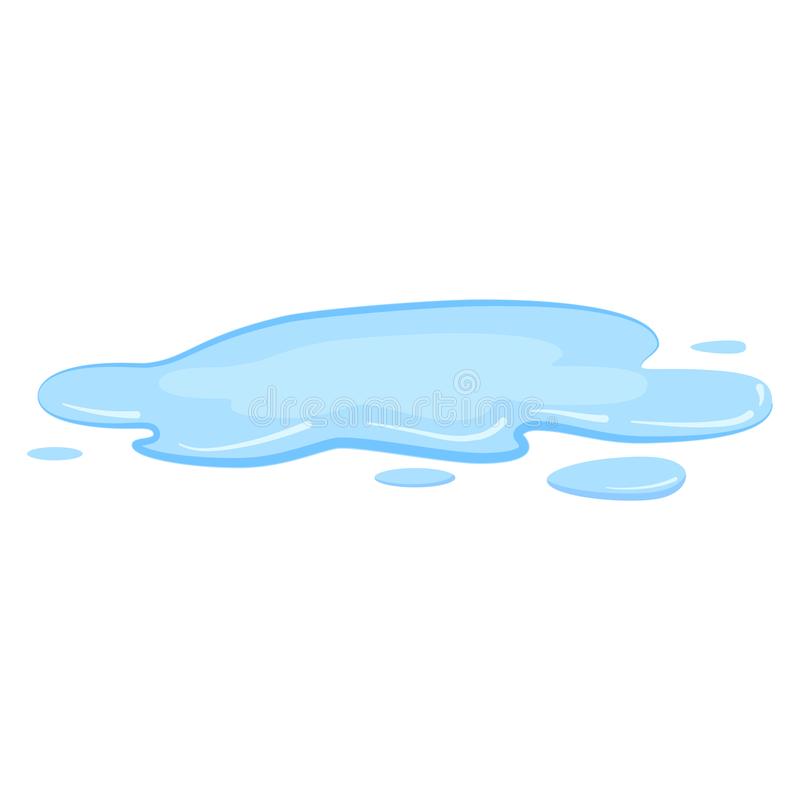 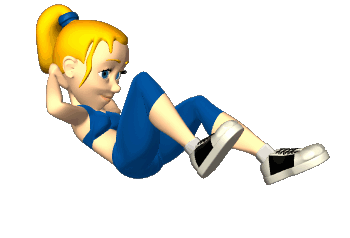 Физминутка
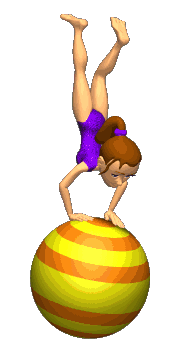 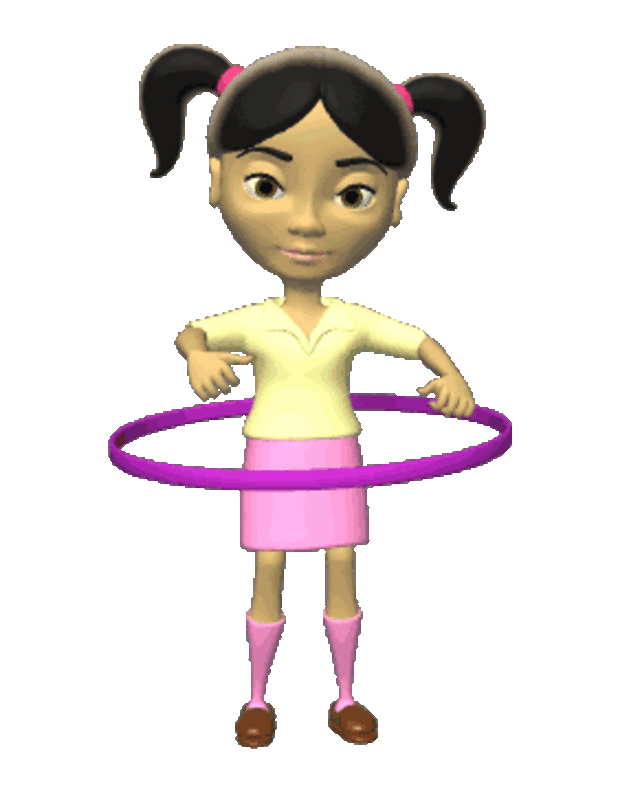 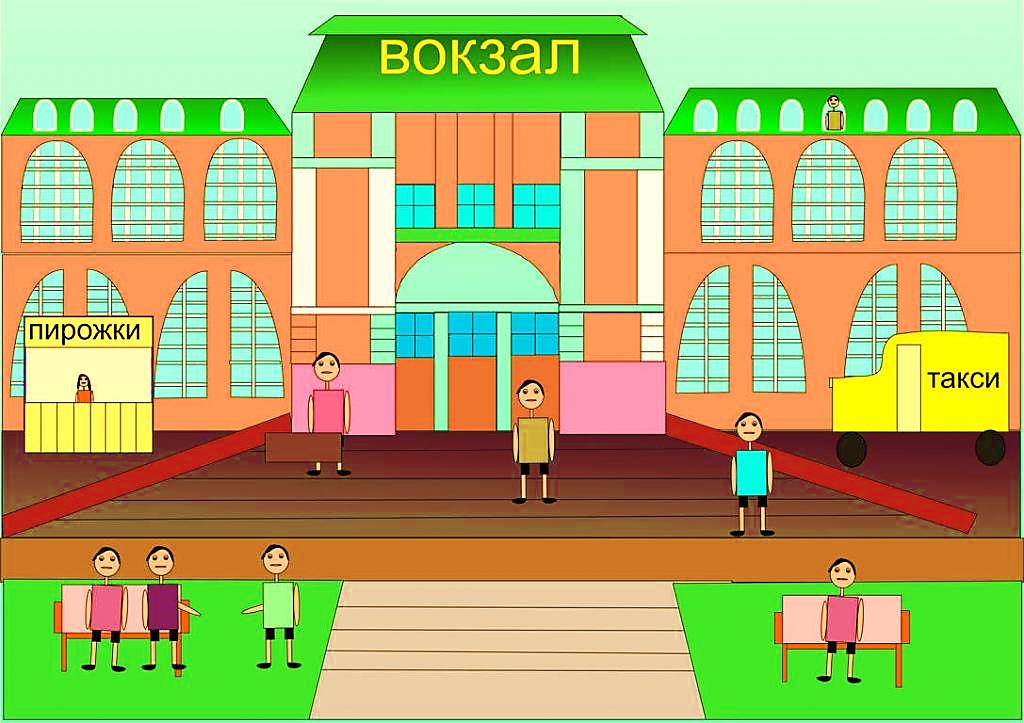 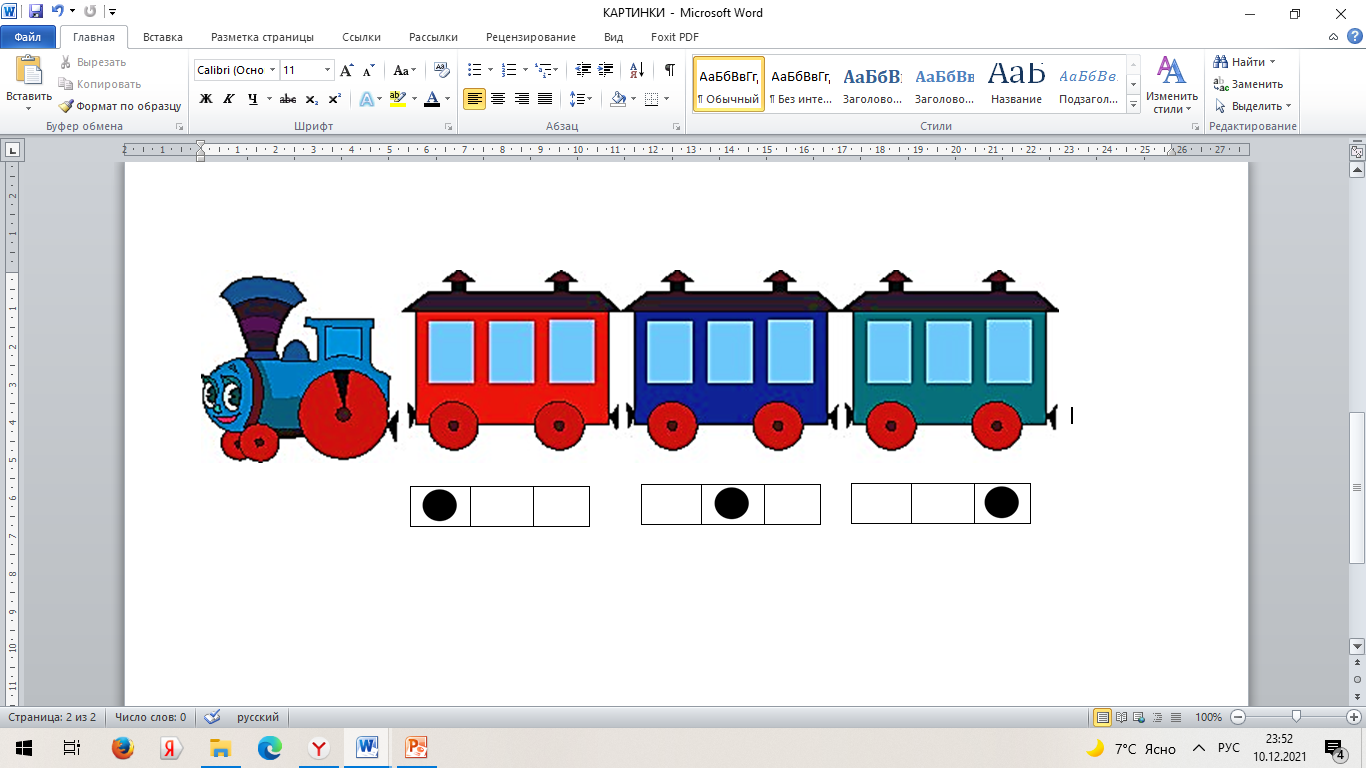 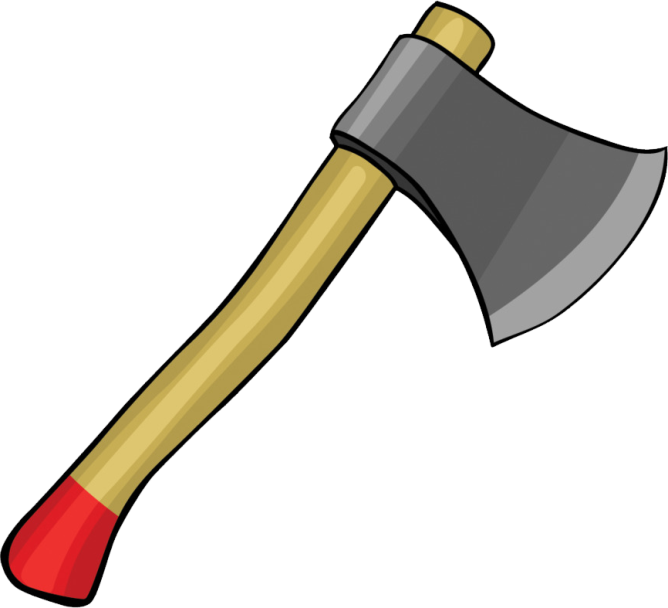 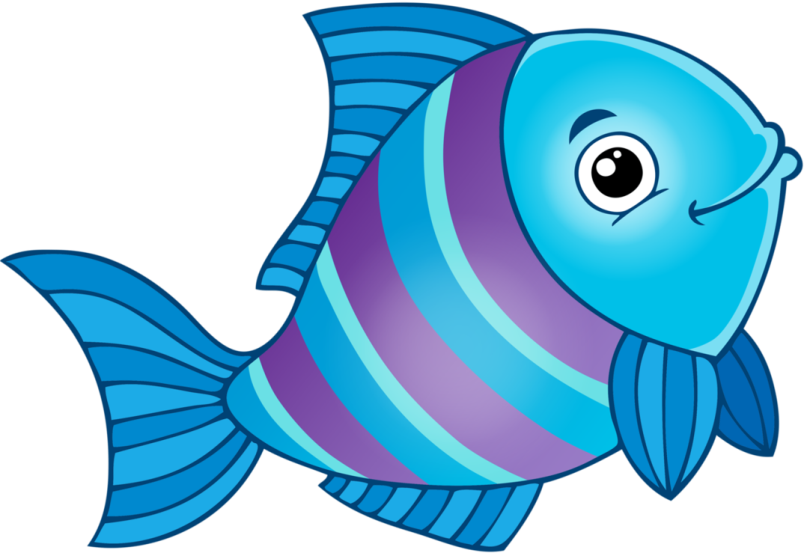 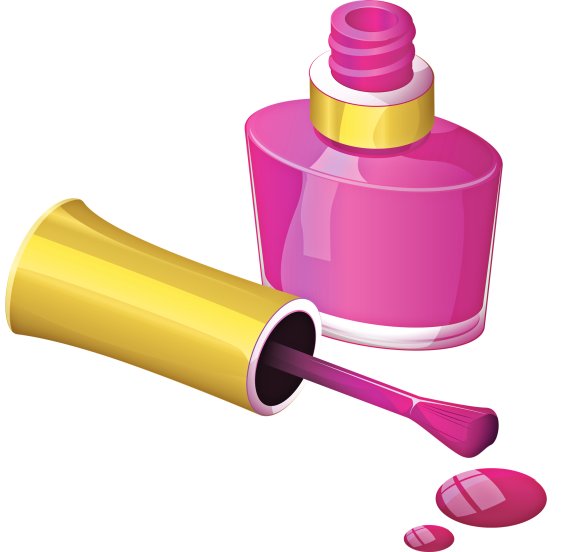 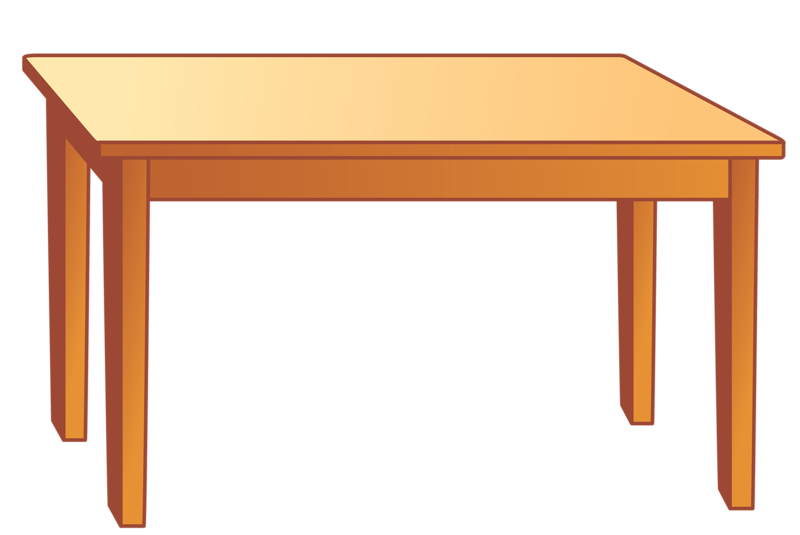 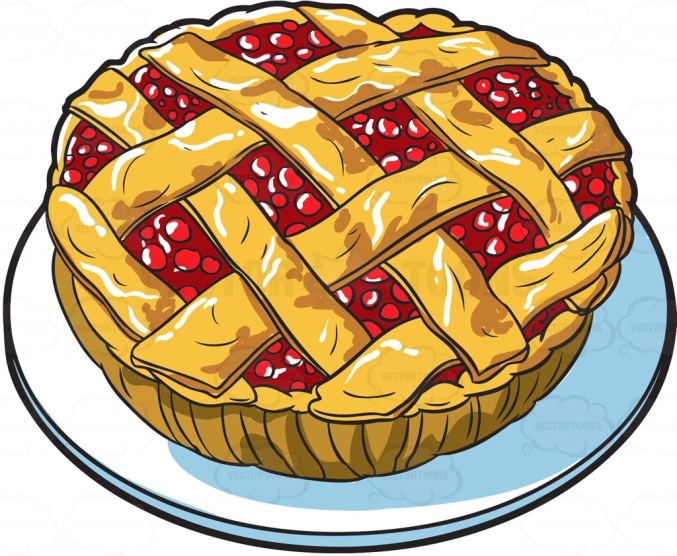 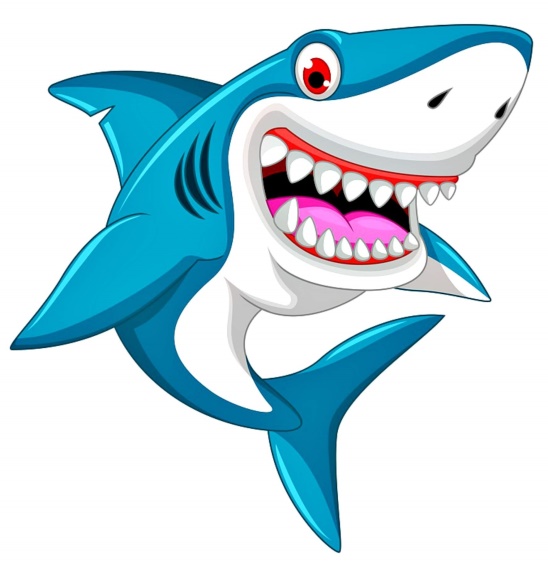